Κεφαλαιο 7ο
Αρχεσ και μεθοδολογια της βιοτεχνολογιασ
βιοτεχνολογια
Ορισμός κατά Ereky: η διαδικασία παραγωγής προϊόντων από ακατέργαστα υλικά με τη βοήθεια ζωντανών οργανισμών
Ευρύτερος ορισμός: η χρήση ζωντανών οργανισμών προς όφελος του ανθρώπου.

Αποτελεί συνδυασμό επιστήμης και τεχνολογίας με στόχο την εφαρμογή των γνώσεων που έχουν αποκτηθεί από τη μελέτη των ζωντανών οργανισμών για την παραγωγή χρήσιμων προϊόντων 
Στηρίζεται κυρίως σε τεχνικές καλλιέργειας και ανάπτυξης μικροοργανισμών και σε τεχνικές ανασυνδυασμένου DNA.
Χρονοσ διπλασιασμου
Ο ρυθμός με τον οποίο διαιρούνται τα κύτταρα καθορίζεται από το χρόνο διπλασιασμού που είναι χαρακτηριστικός για κάθε μικροοργανισμό.
Οι παράγοντες που επηρεάζουν το ρυθμό ανάπτυξης του μικροοργανισμού είναι:
1. διαθεσιμότητα θρεπτικών συστατικών
2. pH
3. Ο2
4. θερμοκρασία
Θρεπτικα συστατικα
Μια πηγή άνθρακα
Αυτότροφοι: CO2
Ετερότροφοι: οργανικές ενώσεις

Πηγή αζώτου: Αμμωνιακά ή νιτρικά ιόντα
Μεταλλικά ιόντα
Νερό
Ph/θερμοκρασια
pH: Συνηθέστερη τιμή pH 6-9
Κάποιοι μικροοργανισμοί απαιτούν διαφορετικές τιμές pH πχ. Lactobacillus: pH 4-5

Θερμοκρασία: Οι περισσότεροι μικροοργανισμοί αναπτύσσονται σε θερμοκρασίες 20-45οC. Πχ. E.coli: 37οC και ονομάζονται μεσόφιλα.
Άλλοι αναπτύσσονται σε θερμοκρασία κάτω των 20οC και ονομάζονται ψυχρόφιλα.
Αυτοί που αναπτύσσονται σε θερμοκρασία άνω των 45οC χωρίζονται σε δύο κατηγορίες: 
θερμόφιλα: 45-680C
Υπερθερμόφιλα: 68-1100C.
οξυγονο
Βάσει της σχέσης τους με το οξυγόνο οι μικροοργανισμοί διακρίνονται σε 3 βασικές κατηγορίες:
Υποχρεωτικά αερόβιοι: Για να αναπτυχθούν απαιτούν υψηλή συγκέντρωση O2. πχ Mycobacterium
Προαιρετικά αερόβιοι: Μπορούν να αναπτυχθούν είτε παρουσία είτε απουσία οξυγόνου, αλλά αναπτύσσονται ταχύτερα παρουσία αυτού. Πχ. Μήκυτες της αρτοβιομηχανίας.
Υποχρεωτικά αναερόβιοι: Το οξυγόνο είναι τοξικό για αυτούς και αν έρθουν σε επαφή πεθαίνουν. Πχ. Clostridium
Καλλιεργεια μικροοργανισμων
Για την καλλιέργεια των μικροοργανισμών ήταν απαραίτητο να γίνει:
Απομόνωση των διαφόρων ειδών μικροοργανισμών
Παρασκευή κατάλληλου θρεπτικού υλικού
Διαμόρφωση κατάλληλων συνθηκών ανάπτυξης.
Το θρεπτικό υλικό του εργαστηρίου είναι ή υγρό ή στερεό.
Υγρό θρεπτικό υλικό: διάλυση θρεπτικών συστατικών σε νερό
Στερεό θρεπτικό υλικό: ανάμειξη υγρού θρεπτικού υλικού με άγαρ.
Άγαρ: πολυσακχαρίτης που προέρχεται από φύκη. Το άγαρ είναι ρευστό σε θερμοκρασία άνω των 450C 
Εμβολιασμός: προσθήκη μικρής ποσότητας κυττάρων σε θρεπτικό υλικό για να ξεκινήσει η καλλιέργεια.
Καλλιεργεια μικροοργανισμων
Η καλλιέργεια τοποθετείται σε κλίβανο που εξασφαλίζει σταθερή θερμοκρασία για την ανάπτυξή τους. Μετά από 12-72 ώρες παράγεται μεγάλος αριθμός μικροοργανισμών.
Αποστείρωση: Πραγματοποιείται στα θρεπτικά υλικά και στις συσκευές για αποφυγή ανάπτυξης άλλων μικροοργανισμών (μόλυνση).
Βιομηχανικη καλλιεργεια
Ζυμωτήρες ή βιοαντιδραστήρες: Συσκευές που χρησιμοποιούνται σε βιομηχανική καλλιέργεια. Επιτρέπουν τον έλεγχο και τη ρύθμιση των συνθηκών (pH,οξυγόνο, θερμοκρασία).
Σε βιομηχανική κλίμακα χρησιμοποιείται φτηνές πηγές άνθρακα όπως μελάσα (παραπροϊόν επεξεργασίας ζαχαροκάλαμου ή ζαχαρότευτλων) 
Για την καλλιέργεια ισχύει ότι και στο εργαστήριο
Γίνεται εμβολιασμός
Αναπτύσσονται λόγω θρεπτικών υλικών
Διατηρούνται σταθερές συνθήκες
Έχουμε στείρες συνθήκες για αποφυγή μόλυνσης
ζυμωση
Ζύμωση: Η διαδικασία ανάπτυξης μικροοργανισμών σε υγρό θρεπτικό υλικό κάτω από οποιεσδήποτε συνθήκες


Προϊόντα ζύμωσης: α) τα ίδια τα κύτταρα (βιομάζα) 
 β) Προϊόντα κυττάρων πχ. Πρωτεΐνες και αντιβιοτικά
Τύποι καλλιεργειασ
Δυο ευρέως χρησιμοποιούμενοι τύποι καλλιέργειας:
Κλειστή καλλιέργεια
Συνεχής καλλιέργεια
Κλειστη καλλιεργεια
Τοποθετείται στο βιοαντιδραστήρα συγκεκριμένη ποσότητα αποστειρωμένου θρεπτικού υλικού, η οποία εμβολιάζεται με αρχική καλλιέργεια μικροοργανισμών. Η καλλιέργεια συνεχίζεται μέχρι την παραγωγή του επιθυμητού προϊόντος.
Έχουμε τέσσερις φάσεις ανάπτυξης:
Λανθάνουσα φάση
Εκθετική φάση
Στατική φάση
Φάση θανάτου
Κλειστη καλλιεργεια
Λανθάνουσα φάση: Ο πληθυσμός των μικροοργανισμών παραμένει σχεδόν σταθερός μέχρι να προσαρμοστεί στις καινούργιες συνθήκες που υπάρχουν στον βιοαντιδραστήρα
Εκθετική φάση: Οι μικροοργανισμοί διαιρούνται με ταχύ ρυθμό λόγω άριστων συνθηκών και άφθονων θρεπτικών συστατικών. Ο ρυθμός ανάπτυξης της εκθετικής φάσης εξαρτάται από το είδος του μικροοργανισμού.
Στατική φάση: Ο πληθυσμός των βακτηρίων δεν αυξάνεται λογω α)εξάντλησης θρεπτικου ή β)συσσώρευσης τοξικών προϊόντων. Όσοι μικροοργανισμοί παράγονται τόσοι πεθαίνουν->συνολικός αριθμός σταθερός
Φάση θανάτου: Ο αριθμός των μικροοργανισμών μειώνεται, λόγω επιπλέον εξάντλησης θρεπτικών και συσσώρευσης τοξινών.
Χρησιμα προϊόντα παράγονται στην εκθετική και τη στατική φάση ανάπτυξης.
Κλειστη καλλιεργεια
1: Λανθάνουσα φάση
2: Εκθετική φάση
3: Στατική φάση
4: Φάση θανάτου
Συνεχής καλλιεργεια
Οι μικροοργανισμοί τροφοδοτούνται συνεχώς με θρεπτικά συστατικά. Ταυτόχρονα απομακρύνονται από την καλλιέργεια κύτταρα και άχρηστα προϊόντα.
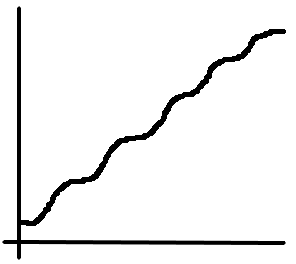 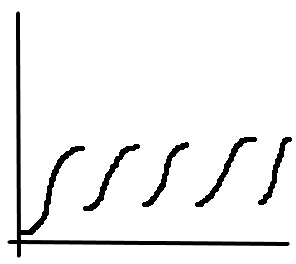 Τελικη κατεργασια
Η διεργασία καθαρισμού του προϊόντος που παραλαμβάνεται από το βιοαντιδραστήρα
Αρχικά διαχωρίζονται τα υγρά από τα στερεά συστατικά με διήθηση ή φυγοκέντρηση.
Στερεά: κύτταρα και ενδοκυτταρικά συστατικά
Υγρά: πρωτεΐνες και αντιβιοτικά που εκκρίνονται από τα κύτταρα.
Τα προϊόντα της ζύμωσης μπορούν να χρησιμοποιηθούν μόνο αν είναι απόλυτα καθαρά, δηλαδή δεν έχουν προσμείξεις.
Σταδια παραγωγησ προιοντων με τη χρηση ζωντανων οργανισμων
Επιλογή κατάλληλου μικροργανισμού -> 
Τροποποίηση μικροοργανισμών με μεθόδους Γενετικής Μηχανικής ->
Καλλιέργεια στο εργαστήριο->
Δοκιμαστική καλλιέργεια μεσαίας κλίμακας->
Ζύμωση σε βιοαντιδραστήρα (Ρύθμιση θρεπτικού υλικού και συνθηκών)->
Διαχωρισμός (Διήθηση ή φυγοκέντρηση)->
Καθαρισμός προϊόντος->
Συσκευασία, αποθήκευση, διανομή.